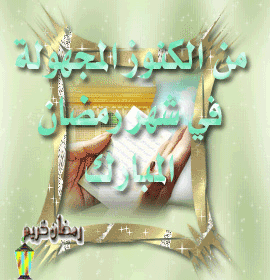 يَا أَيُّهَا الَّذِينَ آَمَنُوا كُتِبَ عَلَيْكُمُ الصِّيَامُ كَمَا كُتِبَ عَلَى الَّذِينَ مِنْ قَبْلِكُمْ لَعَلَّكُمْ تَتَّقُونَ (183) أَيَّامًا مَعْدُودَاتٍ فَمَنْ كَانَ مِنْكُمْ مَرِيضًا أَوْ عَلَى سَفَرٍ فَعِدَّةٌ مِنْ أَيَّامٍ أُخَرَ وَعَلَى الَّذِينَ يُطِيقُونَهُ فِدْيَةٌ طَعَامُ مِسْكِينٍ فَمَنْ تَطَوَّعَ خَيْرًا فَهُوَ خَيْرٌ لَهُ وَأَنْ تَصُومُوا خَيْرٌ لَكُمْ إِنْ كُنْتُمْ تَعْلَمُونَ (184)
كنوز في رمضان من خلال علوم الطاقة
ارتباط العبادة منذ القدم بأزمنة و أماكن محددة .
	- ملاحظة الطبيعة.
	- طاقة منظمة و خاصية شفاء كامل.
	- طاقة الثلث الأخير من الليل و الفجر.
	- تواجد هذه الطاقة في كل مكان دليل على زمن الطاقة.
	- حضارات مختلفة و احتفال بنفس الأزمنة.
	- زمن رمضان.
كنوز في رمضان من خلال علوم الطاقة
خاصية الطاقة في رمضان :
	- العالم المدرك (الحواس الخمس) 1 في المائة من العالم المطلق.
	- الأشعة فوق البنفسجية و الأشعة تحت الحمراء.
	- سماء رمضان  كبوابة طاقة كبيرة (بين العالمين).
	- طاقة قابلة للقياس بأجهزة كمبيوتر و أجهزة أخرى.
	- الحاجة إلى مستويات روحية عليا و طاقات معينة تتدخل لتعطينا هذا التوازن.
	- معرفة كيفية التعامل مع هذه الطاقة شرط للاستفادة منها.
كنوز في رمضان من خلال علوم الطاقة
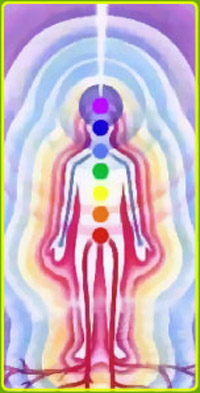 كيف أستفيد من طاقة رمضان.
	- ما هو العضو الذي يتعامل مع هذه الطاقة.
	- مركز قمة الرأس و العبادة (الصلاة).
	- مركز قمة الرأس في رمضان.
	- تاج الملوك.
كنوز في رمضان من خلال علوم الطاقة
كيف أستفيد من طاقة رمضان :
	- فتح بوابة مركز قمة الرأس طول النهار : الصيام.
	- فتح بوابة مركز قمة الرأس في الليل : التراويح و القيام.
	- إدخال الطاقة المنظمة في كافة مجالات حياتي : وجوب العمل في رمضان كالعمل في أيام الفطر.
النوم ألذ أعدائك في رمضان.
	- حكمة في العمل : إحسان، إتقان و صدق.
كنوز في رمضان من خلال علوم الطاقة
- هدف الصيام ليس مجرد القدرة على الامتناع عن الطعام بل القدرة على أن أكون في أحسن حال و أنا صائم.
	- الجهاد الأكبر ليس بمنع النفس فقط بل بالإحسان في كل عمل.
	- هدف كل الأديان عمل و معاملات.
	- طاقة منظمة ثلاثون يوما كنز إذا عرفناه أخذنا منه و إذا جهلناه ضيعناه.
كنوز في رمضان من خلال علوم الطاقة
أجهزة قياس الطاقة أثبتت خاصية القانون الثلاثي لطاقة رمضان.
تبلغ هذه الطاقة أقصاها في العشر أيام الأخيرة من رمضان.
في ليلة وترية تبلغ هذه الطاقة آلاف الأضعاف : فتحة نورية قوية جدا في السماء.
على قدر شفط الطاقة في العشرون يوما الأولى على قدر شفط الطاقة تلك الليلة.
طاقة رهيبة : تصبح إنسانا آخر (توازن تام و حكمة).
كنوز في رمضان من خلال علوم الطاقة
نور ليلة القدر يشرح القلب.
	- مضغة في القلب مسؤولة عن النبض الأساسي في القلب.
	- تكبير تخطيط القلب يعكس معلومات حول الإنسان كله و ليس فقط قلبه.
	- حياتنا مشفرة داخل دقات قلبنا.
	- سر ذبذبات القلب و إصلاح كل مشاكل الجسم. 
	- نور ليلة القدر و ذبذبات هذه المضغة.
كنوز في رمضان من خلال علوم الطاقة
من عطايا نور ليلة القدر :
	- تفتح له أبواب المعرفة الكونية بطريقة غريبة (تجاوز الحواس الخمس).
	- تغيير هذا الإنسان : حكمة و إحسان و هدوء و تيسير و تعامل إيجابي مع كل الظروف.
	- تغيير لما حول هذا الإنسان : البركة.
صوم رمضان في أحسن حال
آداب نبوية :
	1- عجل بالإفطار «لا يزال الناس بخير ما عجلوا الفطر».
	2- أفطر على رطبات أو بضع ثمرات و ماء.
	3- أفطر على مرحلتين.
	4- تجنب الإفراط في الطعام : الإكثار من الفواكه و الخضر و تجنب السكريات و اللحوم.
	5- تجنب النوم بعد الإفطار.
صوم رمضان في أحسن حال
آداب نبوية :
	7- إلزم صلاة التراويح.
	8- إنجز عملك بإتقان.
	9- إسأل الله العافية (قصة الأعرابي و الحجاج).
	10- صوم ستة أيام من شوال : 
صوم يوم يخلصنا من سموم عشرة أيام «ما صام رمضان و أتبعه بست من شوال كان كصوم الدهر.
نصائح لتجنب العطش
حلفاؤنا ضد العطش :
	- الماء و المشروبات بجميع أنواعها (دون سكر).
	- الخضراوات و الفواكه الطازجة.
	- تأخير السحور.
لصوص يسرقون ماء الجسم :
	- ملح الطعام و البهارات.
	- المنبهات و المشروبات الغازية.
	- التعرض المباشر لأشعة الشمس.
شهادات من غير مسلمين
تجربة طوم برنرز من مدرسة كلومبيا للصحافة : الصوم تجربة سمو روحي هائلة.
شهادة سليمان روجرز من نيويورك : بعد إصابته بالتهابات مفاصل شديدة مدة ثلاث سنوات أصبح قادرا على الجري مسافات طويلة.
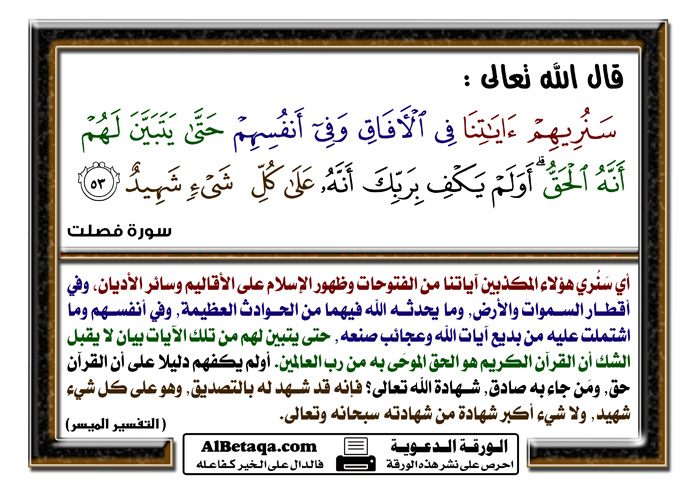